Я иду в школу
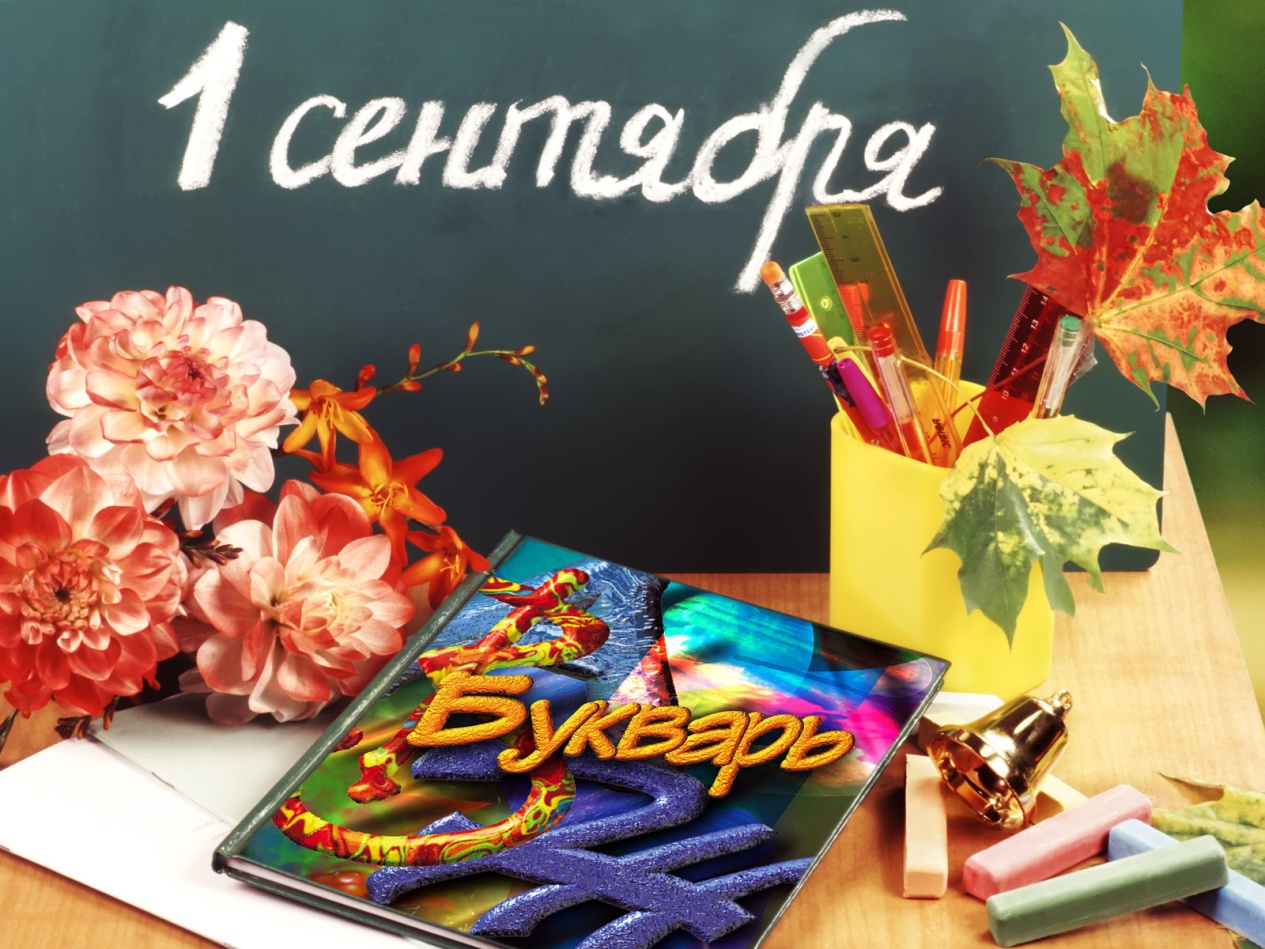 Меня зовут _______
Фото ребенка
1 сентября я пойду учиться в школу ___
Фото школы
1 сентября в школе будет праздничная линейка
Будет громко играть музыка и учителя поздравят учеников с началом учебного года
После линейки все дети разойдутся по своим классам
В классе дети познакомятся с учителем и друг с другом
На уроке нужно сидеть за партой тихо и спокойно
На уроке нужно внимательно слушать учителя
Если я захочу задать вопрос, я могу поднять руку и спросить учителя.
Многие дети подарят учителю цветы, я тоже подарю букет своему учителю.
После уроков меня из школы меня заберет мама (папа, бабушка и т.д.)
Фото родственника, который заберет ребенка из школы
И мы пойдем в кафе (например)
Фото места, куда вы пойдете